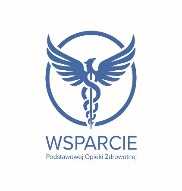 29.01.2025
Proces zawarcia umowy o powierzenie grantu w ramach projektu „Wsparcie podstawowej opieki zdrowotnej (POZ)”
Harmonogram Płatności
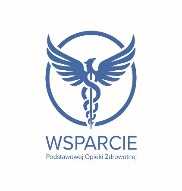 29.01.2025
Harmonogram Płatności
Wzór arkusza HP stanowi załącznik nr 5 do umowy
WAŻNE sprawdź kompletność :
Zgodność sumy kosztów w poszczególnych kwartałach z HRP
Uwaga: pierwsza zaliczka nie może być większa niż 80% wartości grantu.
Refundacja kosztów poniesionych może obejmować w pierwszym rozliczeniu 100% kwoty grantu.
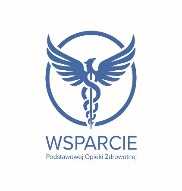 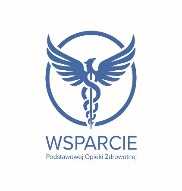 Dziękuję za uwagę